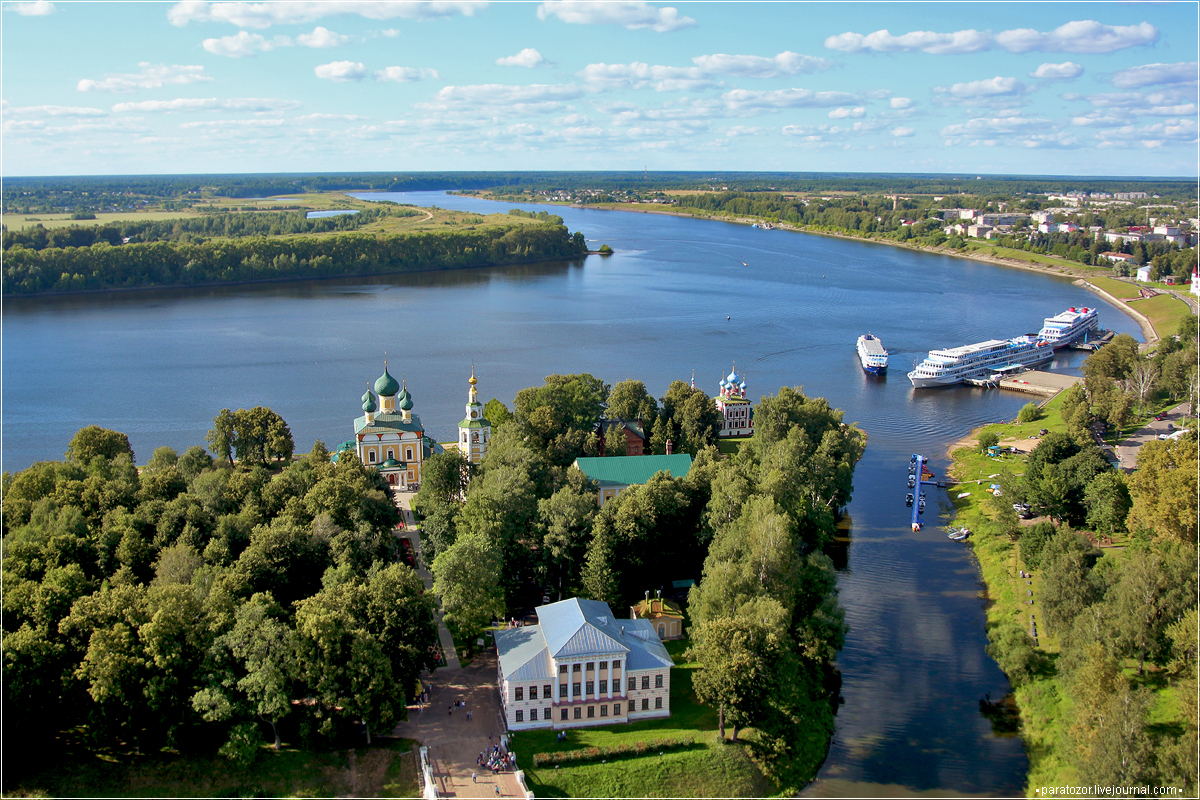 Бюджет для граждан
Подготовлен на основании решения Думы Угличского муниципального района «О бюджете Угличского муниципального района на 2023 год и на плановый период   2024-2025 годов» от 15.12.2022 № 68
Что такое «Бюджет для граждан?»
Бюджет – важнейший инструмент регулирования экономики. В нем отражены цели развития общества и запланированы расходы для их достижения. Кроме того, бюджет – 
это конкретный подробный план доходов и расходов определенного объекта, который устанавливается на конкретный период, как правило на один год.
«Бюджет для граждан» познакомит вас с положениями основного финансового документа Угличского муниципального района – бюджета района на 2023 год.

ГРАЖДАНЕ – КАК НАЛОГОПЛАТЕЛЬЩИКИ И КАК ПОТРЕБИТЕЛИ МУНИЦИПАЛЬНЫХ  УСЛУГ – ДОЛЖНЫ БЫТЬ УВЕРЕНЫ В ТОМ, ЧТО ПЕРЕДАВАЕМЫЕ ИМИ В РАСПОРЯЖЕНИЕ  ГОСУДАРСТВА СРЕДСТВА ИСПОЛЬЗУЮТСЯ ПРОЗРАЧНО И ЭФФЕКТИВНО, ПРИНОСЯТ  КОНКРЕТНЫЕ РЕЗУЛЬТАТЫ, КАК ДЛЯ ОБЩЕСТВА В ЦЕЛОМ, ТАК И ДЛЯ КАЖДОЙ СЕМЬИ,  ДЛЯ КАЖДОГО ЧЕЛОВЕКА.
Бюджет — форма образования и расходования денежных средств, предназначенных для финансового обеспечения задач и функций государства и местного самоуправления.
ДОХОДЫ БЮДЖЕТА - поступающие в бюджет денежные средства.
РАСХОДЫ БЮДЖЕТА - выплачиваемые из бюджета денежные средства.
Если расходы бюджета превышают доходы, то бюджет формируется с дефицитом. При дефицитном бюджете растет долг и (или) снижаются остатки. Превышение доходов над расходами образует профицит. При профицитном бюджете снижается долг и (или) растут остатки. Сбалансированность бюджета по доходам и расходам - основополагающее требование, предъявляемое к органам, составляющим и утверждающим бюджет.
Доходная часть бюджета                         Угличского муниципального района
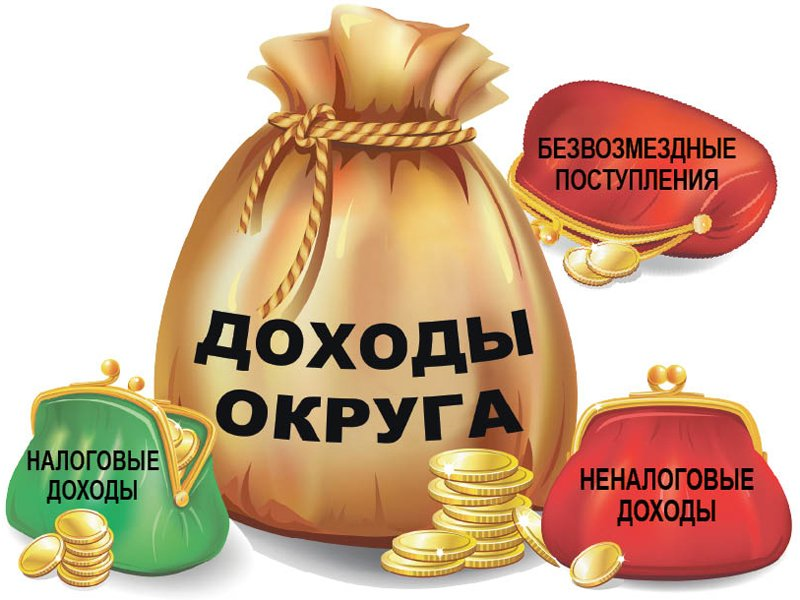 Доходы
доходы бюджета Угличского района на 2023г.
Межбюджетные трансферты – средства, предоставляемые одним бюджетом бюджетной системы Российской Федерации другому бюджету бюджетной системы Российской Федерации (статья 6 Бюджетного кодекса Российской Федерации)
Дотации
Субсидии
Субвенции
Расходы бюджета – выплачиваемые из бюджета денежные средства, за ИСКЛЮЧЕНИЕМ СРЕДСТВ, ЯВЛЯЮЩИХСЯ ИСТОЧНИКАМИ ФИНАНСИРОВАНИЯ ДЕФИЦИТА БЮДЖЕТА.
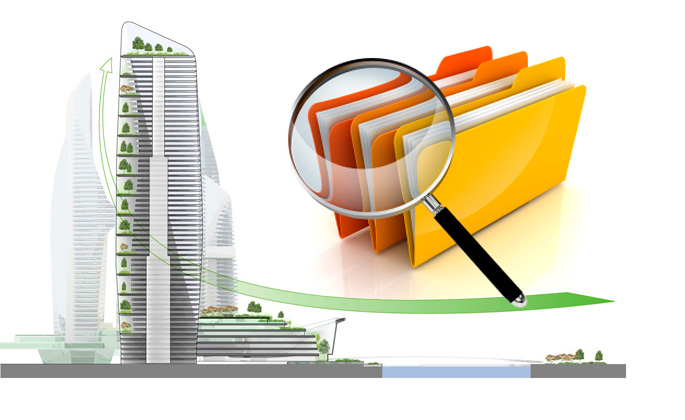 Виды расходов бюджета
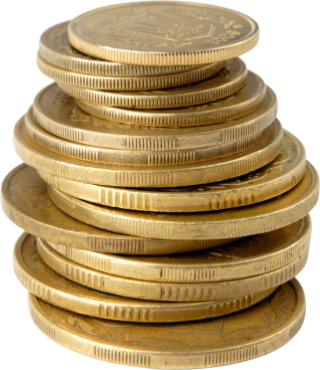 Участие гражданина в
 бюджетном процессе
Гражданин, 
как налогоплательщик
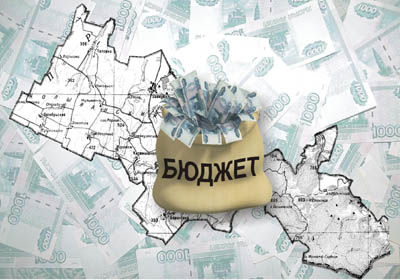 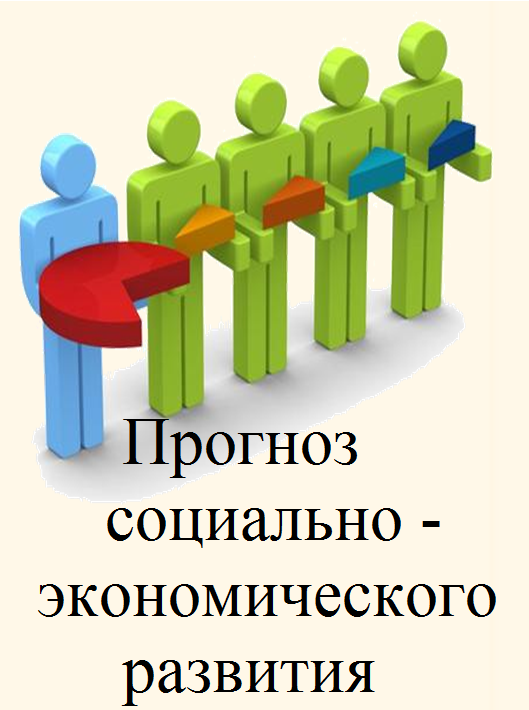 Гражданин, как получатель социальных гарантий (образование, ЖКХ, культура, физическая культура и спорт, соц. льготы и др.)
Основные параметры бюджета Угличского муниципального района
Муниципальная целевая программа – документ, определяющий
цели и задачи государственной политики в определенной сфере;
способы их достижения;
плановые объемы используемых финансов.
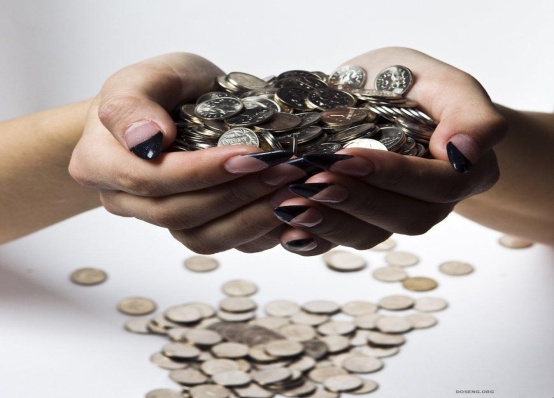 1. Определяется из долгосрочной стратегии социально-экономического развития и является инструментом достижения её целей.
2. Объединяет все инструменты бюджетной политики по достижению целей.
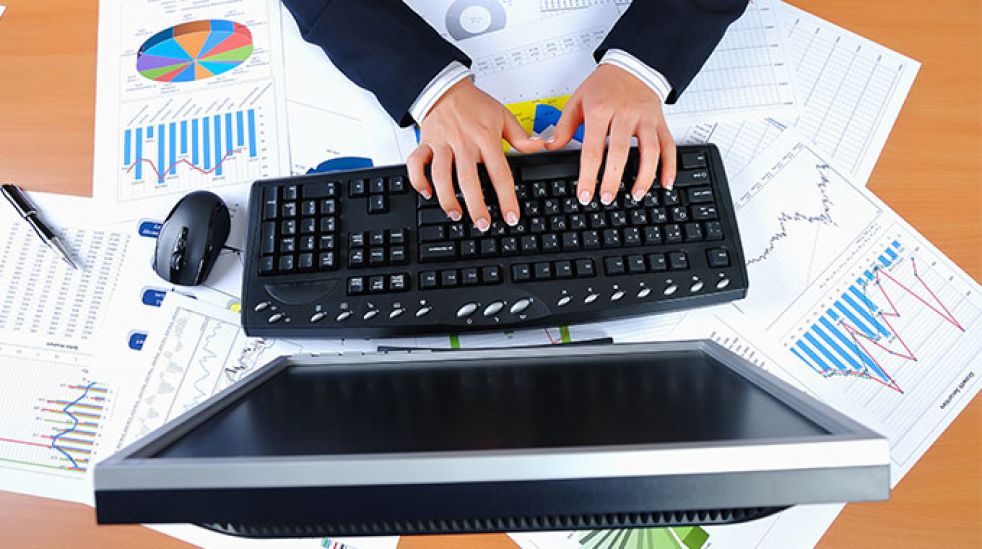 3. Состоит из подпрограмм.
4. Реализуется ответственным исполнителем с участием соисполнителей, которые отвечают за свои подпрограммы.
Расходы на реализацию муниципальных программ угличского муниципального района в 2023 году
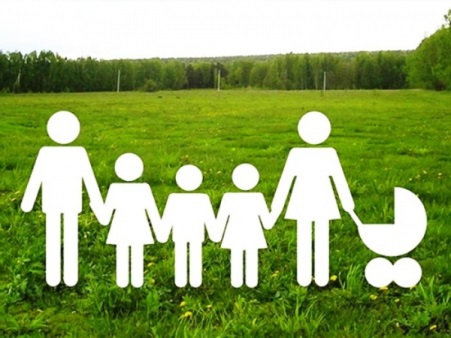 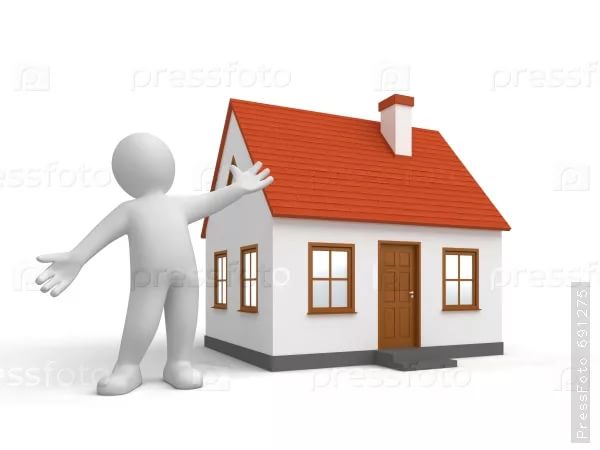 Муниципальный долг - совокупность долговых обязательств муниципального образования.
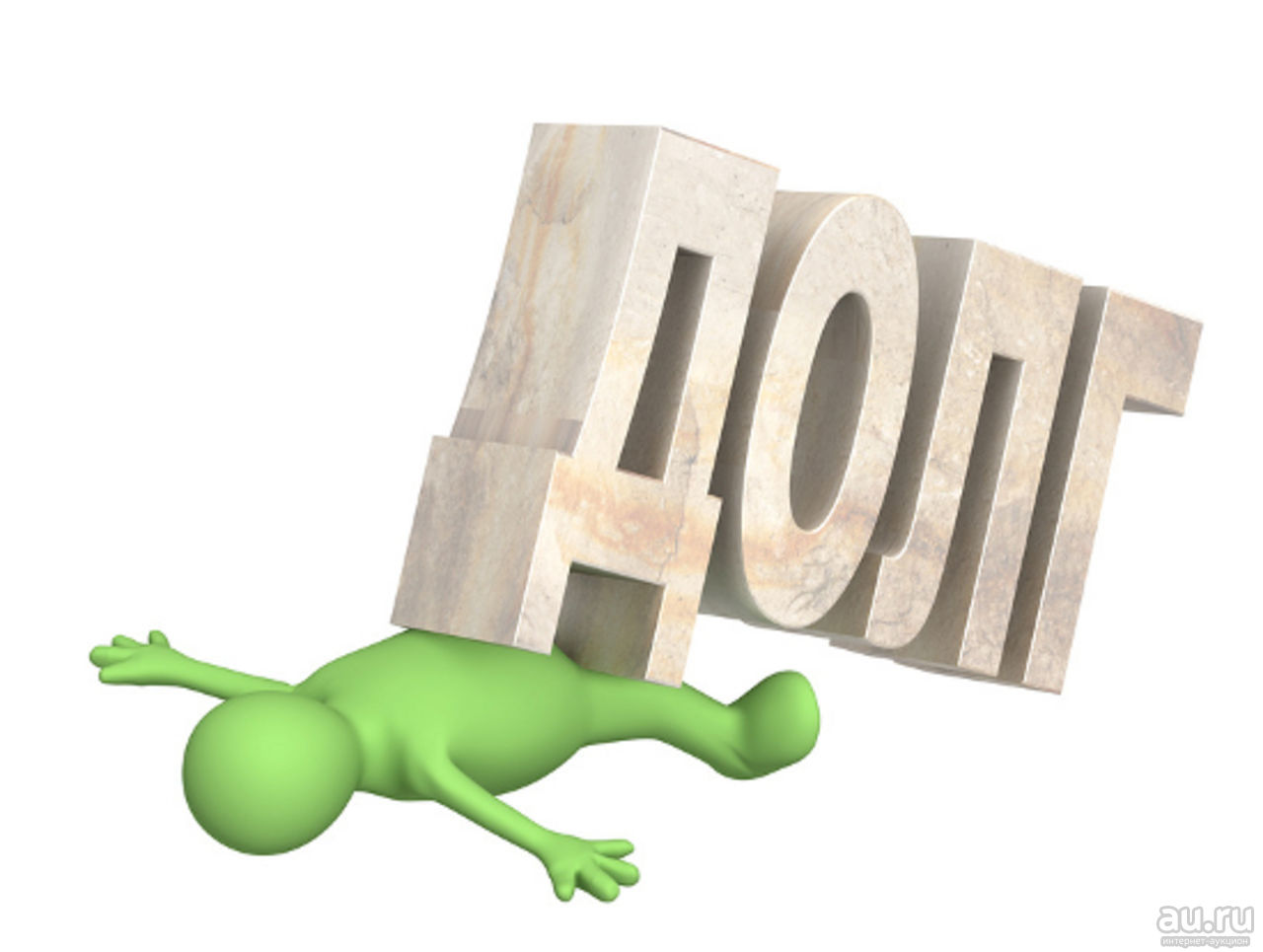 Контактная информация:
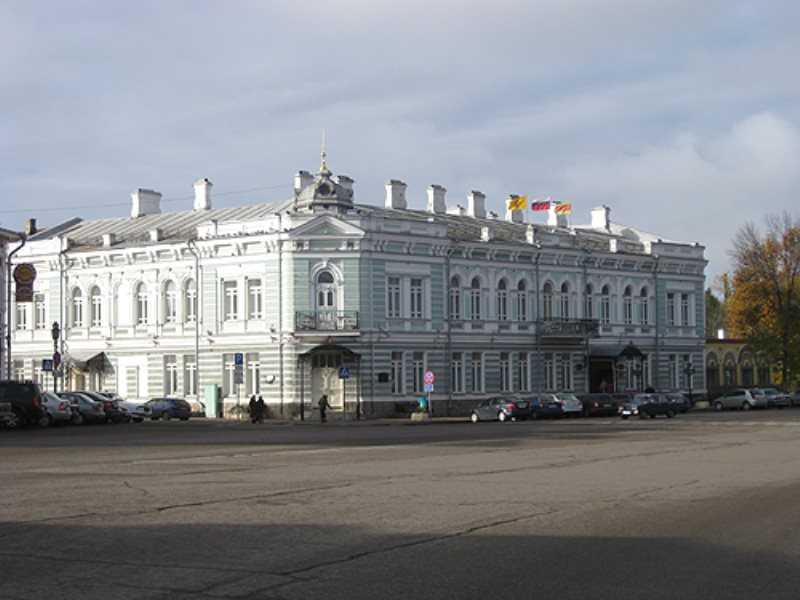 Управление финансов Администрации Угличского муниципального района 
Адрес: Ярославская область, г.Углич 
Успенская площадь д.2
Тел./факс (8-48532) 2-15-51
эл.почта uf@uglich.adm.yar.ru